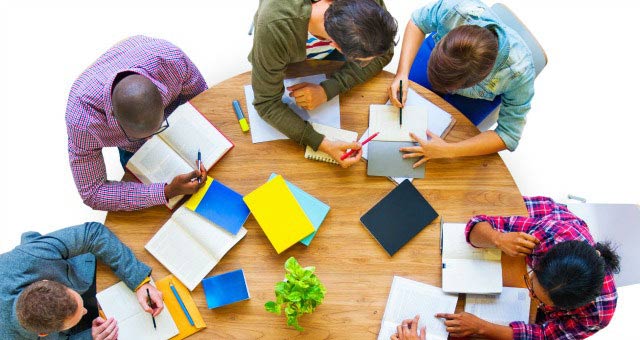 Grupna nastava:kooperativno učenje
Kristina Janković
Šta je zastupljenije u nastavi?
Nastava u kojoj nastavnik frontalno izvodi nastavu SA CELIM ODELJENJEM?
Ili nastava U GRUPAMA?
Nastava sa celim razredom je zastupljenija.
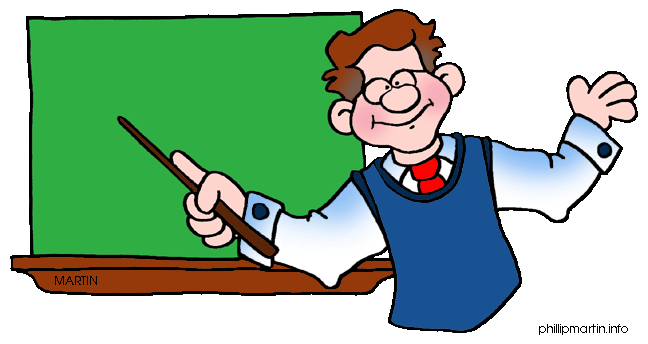 Pojam grupe u nastavi. Uvodna razmatranja
GRUPNA NASTAVA je ona nastava u kojoj se razredno odeljenje deli u male obrazovne grupe. One potom, uz tačno određene zadatke, samostalno razrađuju rešenja koja se ponovo unose u ukupni rezultat. 

*Razredno odeljenje, samo po sebi, nije grupa!

Temeljna pretpostavka teorije grupne pedagogije - kooperativno učenje se odlikuje visokim stupnjem kvaliteta…?

Schreiner, 1981.:
Zadatak nastavnika je stvoriti (...uz pomoć metode) uslove koji omogućavaju da se mnoštvo učenika preobrazi u skupinu (grupu) u kojoj se odvija takvo učenje.
Fenomenom "skupine" se bavi čitav spektar disciplina grupne pedagogije.

Prema sociologiji:
Skupina predstavlja posredničku socijalnu jedinicu između pojedinca i društva. 

Skupina (grupa), prilikom interakcijskog delovanja, je činilac koji se odlikuje sopstvenom težinom, sopstvenom dinamikom, više ili manje nezavisna od znanja ili htenja pojedinih članova grupe.
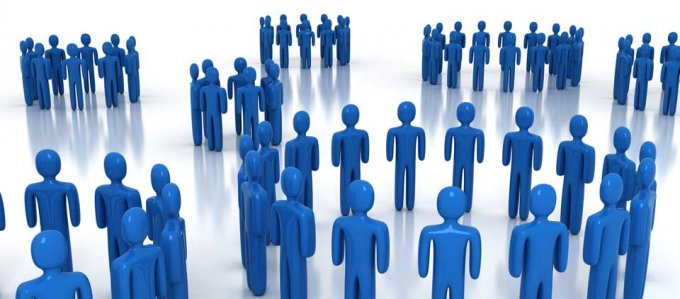 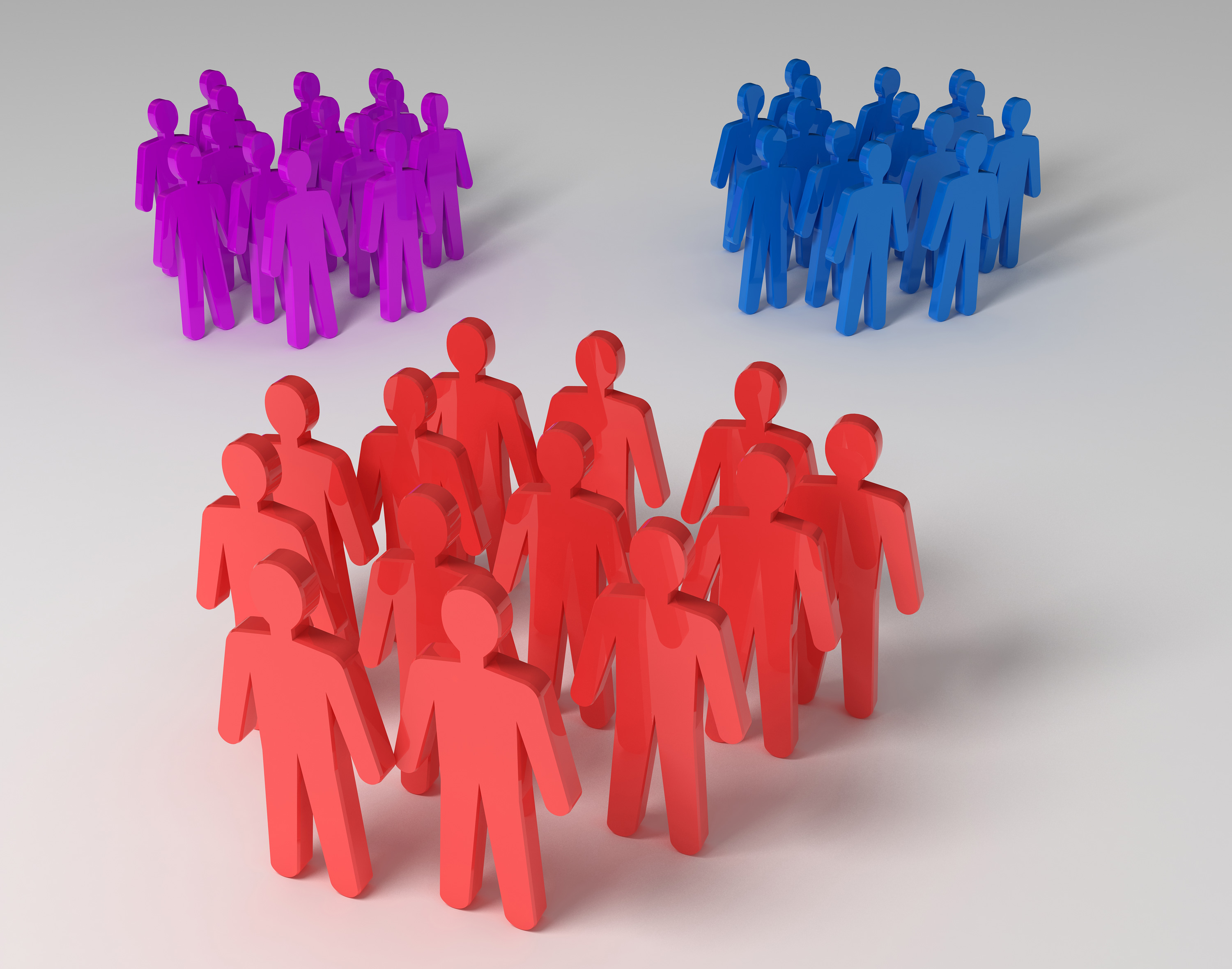 Kako grupna nastava utiče na nastavni proces?
Dinamika grupe može pozitivno, kao i negativno delovati na život grupe, učinak, uzajamne veze i položaj pojedinca u grupi.

Ovim se, na neki način, odbacuju zastarele, elitističke postavke koje su u grupi videle put koji vodi ka depersonalizaciji i "utapanju u masi".

Prilikom empirijskog istraživanja grupa, uzimaju se u obzir sledeće relevantne teme:
- proces nastanka i raspada grupe;
- konformizam i individualnost unutar grupe;
- delotvornost grupa (interna struktura, vrste zadataka koje treba savladati);
- oblici vođenja grupe;
- metode za analizu grupne strukture;
- mogućnost intervencije radi uticaja na grupnu dinamiku itd.
Argumentacija i praksa grupne pedagogije na području školske nastave 
 Sledeće činjenice pogoduju pedagoškoj, odnosno didaktičko-metodičkoj primeni:
- "socijalna" organizacija  poučavanja i učenja ima za cilj da se upravo grupnim iskustvom kod učenika izgrade posredničke osobine ličnosti/istovremeno iskoriste prednosti učenja u grupi (intelektualni problemi i zadaci).
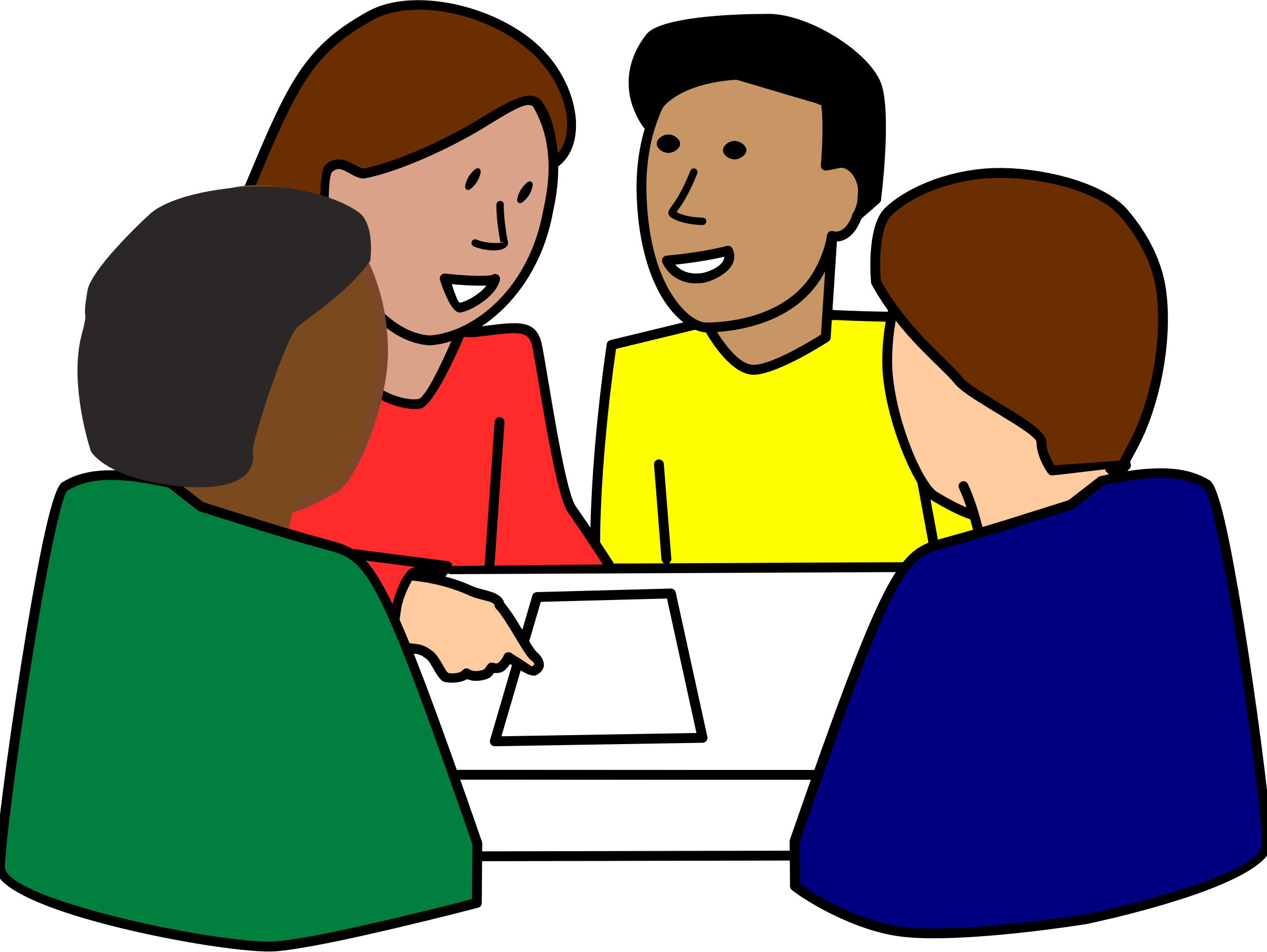 Aspekti koji su istraživani
Posledice stilova vođenja
 Uzajamna povezanost grupne strukture i grupnog učinka
 Otklanjanje prevlasti postignuća
 Samostalnost pri kooperativnom rešavanju problema 
 Mogućnost integracije "autsajdera"
 Realne i simboličke prednosti "demokratskih" stilova vođenja

Sve je prvo istraživano sa nepedagoškim namerama, ali se lako povezalo s didaktičko-metodičkim pitanjima.
Posebna pozitivna uloga grupnog iskustva je upravo smanjivanje vodeće uloge nastavnika (imamo izraženo samodelovanje).
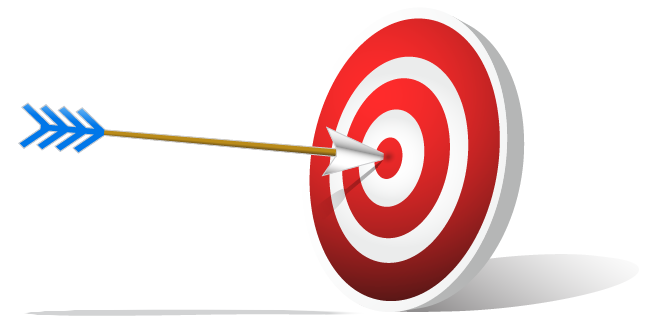 Ciljevi grupne nastave:
Preuzimanjem nastavnikove delatnosti upravljanja se postiže veći stepen participiranja učenika u nastavnom procesu;
 Sloboda u izboru puta rešavanja se razvija samostalnost mišljenja i rada, te to rezultira intenzivnijem predmetnom učenju;
 Zajedničkim obavljanjem radnih zadataka se razvija sposobnost za socijalnu kooperativnost (komunikativna sposobnost, senzibilnost, koordinacija, socijalno učenje) i
 Doprinos demokratskim oblicima ophođenja i osobinama zrele ličnosti, usmerene na sopstvene karakteristike samousmeravanja.
Da li je ovo delotvorno?
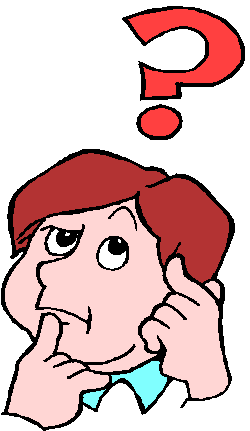 Kako se po pitanju ovih ciljeva javljala skepsa, uspostavila se potreba da se kako empirijski, tako i u nastavnoj praksi proveri delotvornost.
Rezultat:
Meyer, 1986.: "ograničeni izbor neosporivih (?!), višestruko proverenih rezultata istraživanja" o učincima rada u grupama.
PREDNOSTI?
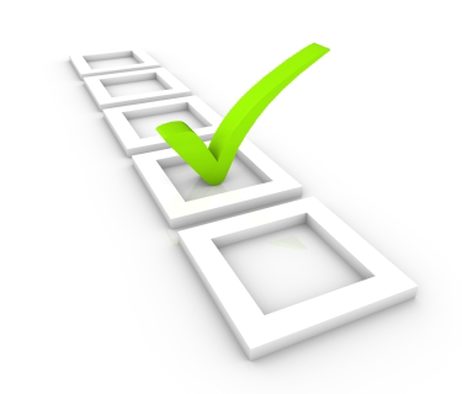 Prednosti:
Kod rada u grupama (u odnosu na nastavu bez grupnog rada) je uočena bolja reprodukcija znanja i ovladavanje tehnikama intelektualnog rada. Stečeno znanje se trajnije zadržava.
 Kooperativnije, kohezivnije i disciplinarnije ponašanje
 Aktivnost, produktivnost, radna inteligencija i upravljanje ponašanjem - formiranje društvene ličnosti
 Promena senzibilnosti - povećanje uvida u sopstveno ponašanje (po ulogama), smanjivanje duševnih smetnji poput zakočenosti, nervoze, depresivnosti, straha...
 Promena stavova - osećajna usmerenost u odnosu na intelektualnu usmerenost, pojačano vrednovanje afektivnih odnosa, pojačavanje inicijative i fleksibilnosti
 Bolja dijagnostika problema, poboljšana komunikativna sposobnost, jačanje definicije ciljeva, bolje planiranje i koordinacija. 

Naravno, prednost grupne nastave i dalje može da se sagledava kao RELATIVNA PREDNOST!
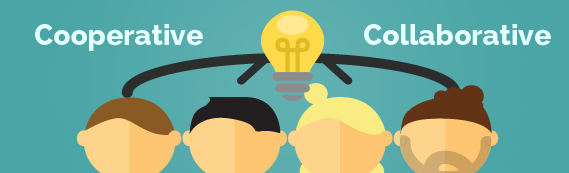 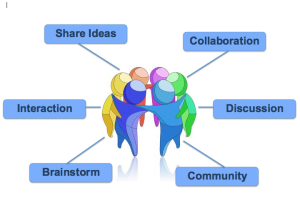 Dakle?
Grupna nastava pruža dobru priliku za dostizanje kooperativnog i predmetno usmerenog učenja. Ova metoda daje procesu učenja pedagoški opravdan smer. 



Delom u naravi onog koji prosuđuje, delom u institucionalnoj prirodi škole/nastave i tradicionalnih paradigmi.
Otpori?
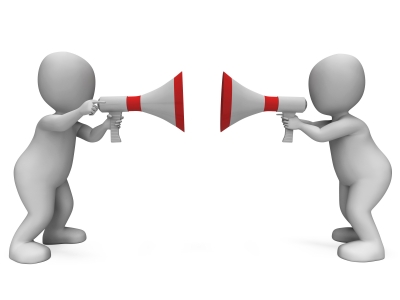 Šta grupna nastava zahteva od nastavnika?
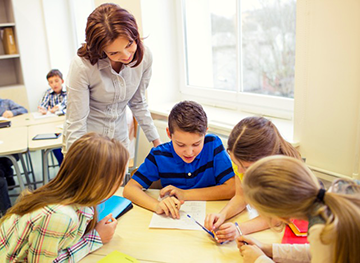 Najpre nov način razmišljanja, ako ne i reviziju njegovog profesionalnog samorazumevanja. 
Nastavnik više nije u središtu, ne poima se kao upravljačka instanca u nastavnom procesu, te svoja ovlašćenja, na izvestan način, ograničava, a u korist samodelatnosti učenika, odnosno grupe. 
To nije lako ostvariti zbog same tradicionalne uloge nastavnika i zbog njegovih formalnih odgovornosti, organizacijski postavljenih samim uslovima škole kao institucije. 
Međutim, upravo grupna nastava nikako ne isključuje tradicionalnu ulogu nastavnika, već se njegov spektar funkcija širi! 
U grupnoj nastavi nastavnik stimuliše.
Šta nastavniku može predstavljati problem?
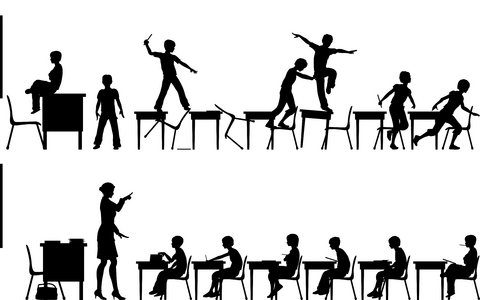 Bojazan se može javiti kod nastavnika, bez iskustva u grupnom radu, lično - gubitak kontrole, pad delotvornosti, ukratko: haos. 
Nastavnik ima zadatak da poseduje sposobnost zapažanja grupnih procesa, a to nekad nadilazi one sposobnosti koje su potrebne kod klasične razredne nastave. 
Poseban izazov za nastavnika je tematska priprema koja će biti smislena za rad u grupama. Iste teme ili različite teme po grupama osmisliti, a, opet, imati mehanizam KAKO INTEGRISATI ILI BAR DOVESTI U MEĐUSOBNI ODNOS grupne rezultate. Dakle, pitanje vrednovanja. 
*Nastavnička uloga je, dakle, ključna i dalje - on je taj koji grupu sastavlja, uostalom!
Kompetencije se nadograđuju, nikako gube.
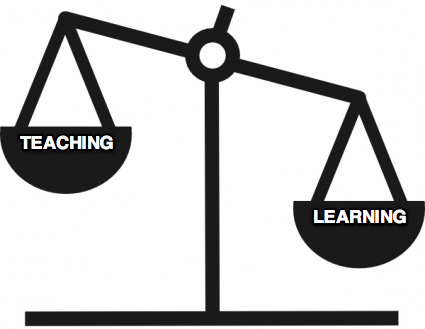 Realizacija grupne nastave - šta su izazovi?
Institucionalna organizacija škole i celokupna tradicionalna kultura grupnu nastavu dopušta kao posebni ’’didaktički spektakl’’.
Te to ne olakšava postizanje ciljeva kvaliteta učenja (učionica kao okruženje, 45-ominutni časovi, razredi po godištima itd.). 
Zato nastavnik treba da poseduje dar za improvizacije i sposobnost nametanja volje, uslovno rečeno. Nastavnik i sam može, uz saradnju sa kolegama, vežbati kompetencije za grupnu nastavu.
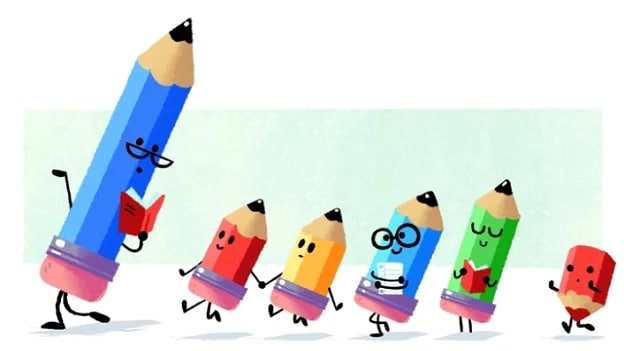 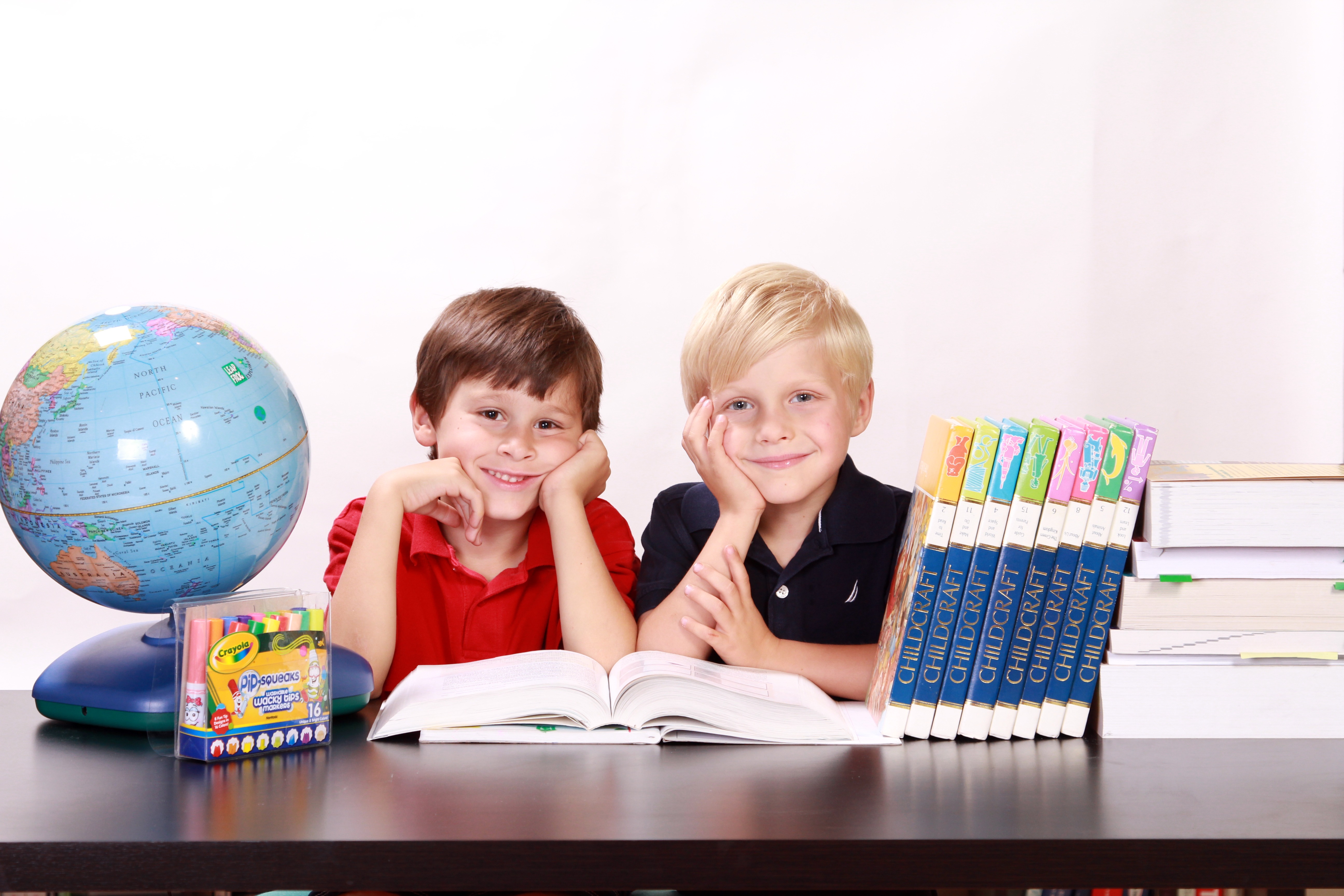 A učenici?
Naposletku, i učenici su ti koji moraju naučiti rad u grupama. 
Klasična razredna nastava, s obzirom da često stavlja učenika u pasivan položaj, utiče na to da ta pasivnost postane oblik ponašanja koji se teško napušta. 
Te se može reći da je rad u grupama još u osnovnoj školi veoma značajan za razvoj i sprečava pasivnost.
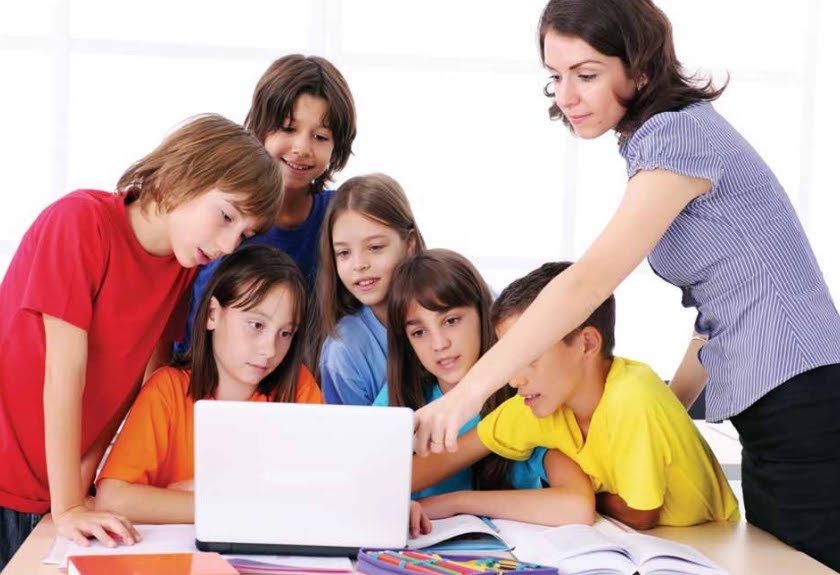 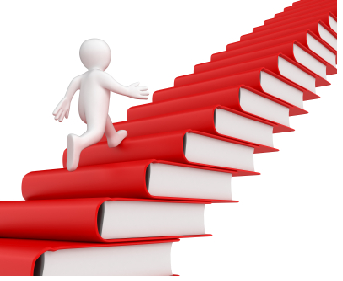 Kako implementirati i ideju grupne nastave?
Postepeno!

Eventualni strahovi nastavnika (pasivnost, usklađivanje sa ostalima, povremeni izostanak vodeće uloge) se postupno otklanja, kao što se i u proces realizacije grupne nastave ulazi postepeno - iz pretpostavljenog "haosa" postepeno se, preduzimanjem mera, razvija i usmerava ka uspešnoj realizaciji grupne nastave.
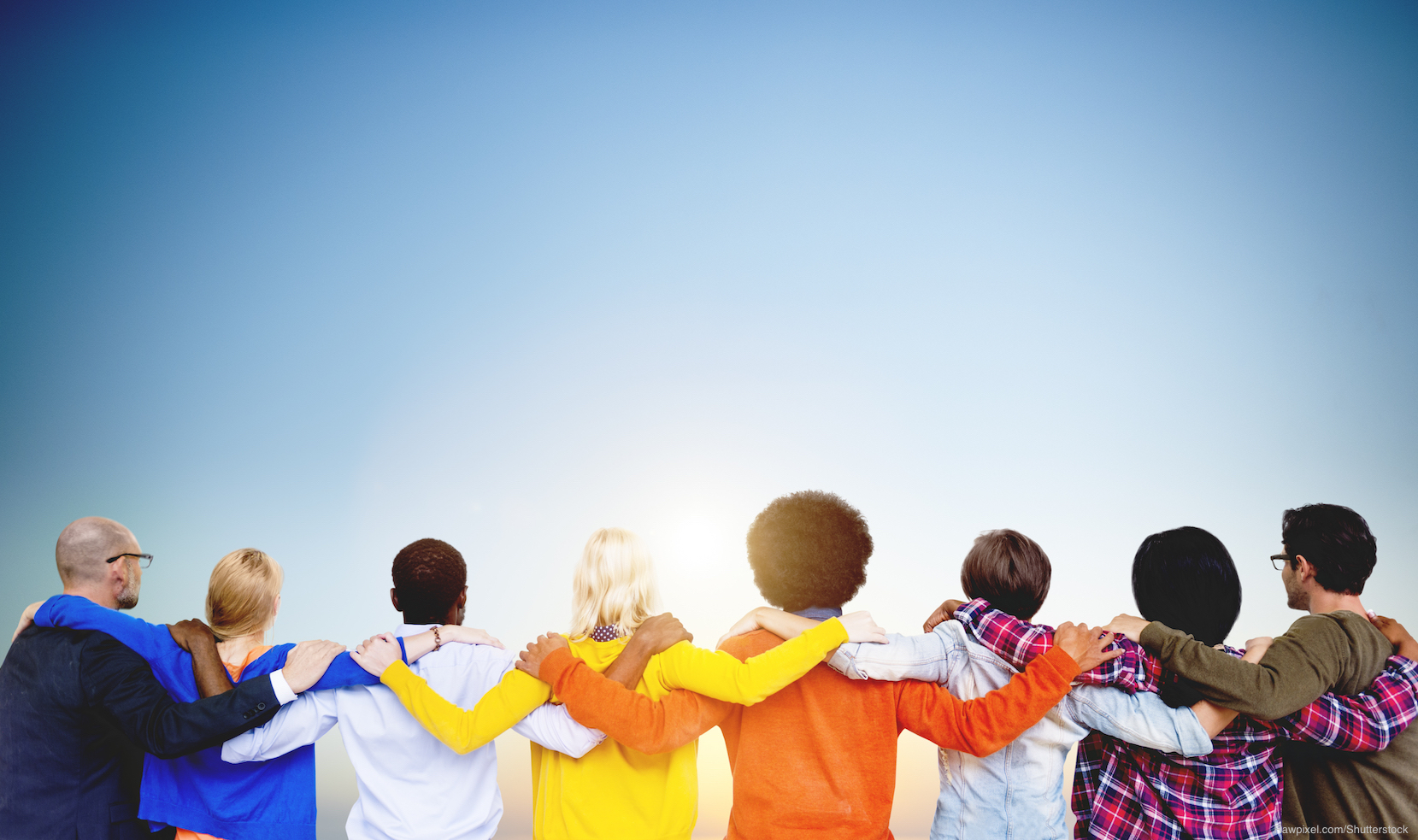 Zaključak?
Ma koliko paradoksalno zvučalo, 
grupna nastava može razviti svoj pozivan potencijal tek onda kada i sama postane rutina!
Hvala na pažnji!